ZDRAVSTVENI ODGOJ
PREHRANA
PIRAMIDA ZDRAVE PREHRANE
* temeljni uvjet za pravilan rast i razvoj djece
   
 *doprinosi održavanju normalne tjelesne 
   težine
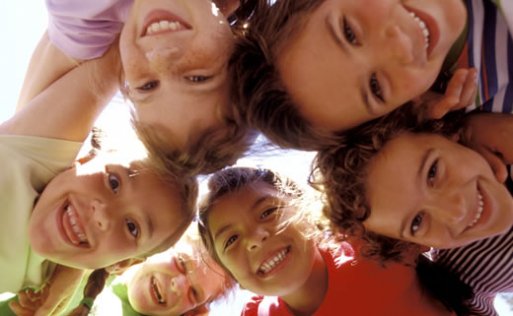 S druge strane…
…prevelik unos hrane i nedovoljna potrošnja 
energije ( smanjena tjelesna aktivnost ) 
dovodi do povećane tjelesne težine i debljine
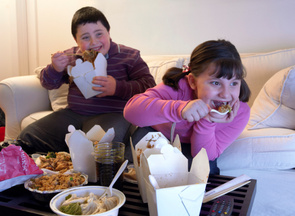 ZAŠTO SE DEBLJAMO?
“sjedilački” način života (igrice, mobiteli, facebook), nedostatak kretanja i tjelesne 
   aktivnosti, loše djeluju na prehrambeno i zdravstveno stanje djece
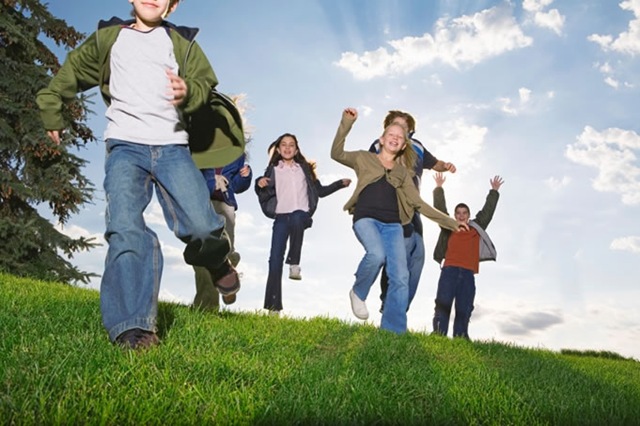 Koliko često provodite vrijeme na ovakav način…
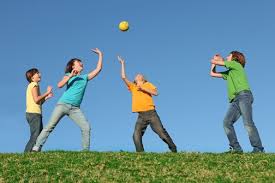 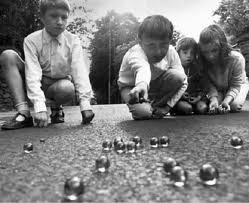 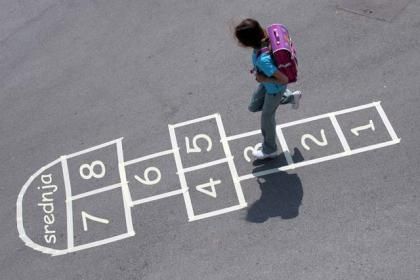 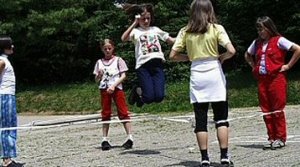 …ili ovakav?
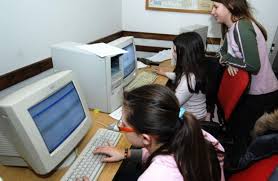 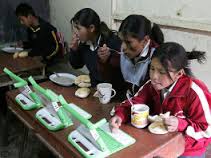 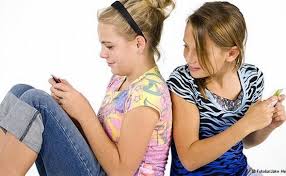 Kako djeca jedu?
* neredovito uzimaju hranu
 * 44 % ne uzima zajutrak ( ne pojedu 
    ništa prije polaska u školu ! )
 * u školskoj kuhinji obrok ( doručak / užinu)     uzima 59 % učenika, a 41 % njih samih 
   kupuju nešto za pojesti ( sendvič od 
   mesnih narezaka, pizzu, hot dog ili krafne )
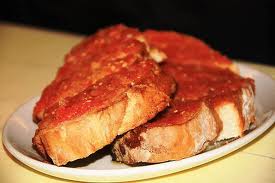 Razlozi neredovitog uzimanja obroka
*91 % djece objeduje uglavnom tradicionalna kuhana jela(grah, pečeno meso,krumpir…)
 *9 % djece ne ruča ! 
 *najčešći razlog navode da majka nije stigla 
    pripremiti ručak jer radi ili im se ne da 
    podgrijavati hranu i ne vole jesti sami.
  *gotovo svi (98 %) večeraju, od toga 53 % 
    kuhanu hranu , a 47 % kruh s namazom ili 
    narescima
Čips, smoki, čokolada, bombon… dali da ili ipak NE?
*tijekom dana djeca između obroka 
  najčešće jedu grickalice i slatkiše, a rjeđe voće
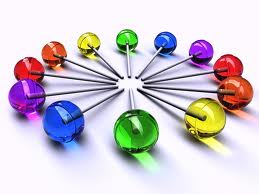 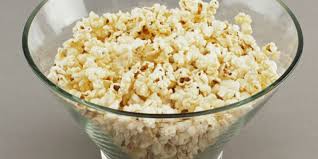 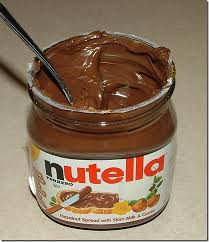 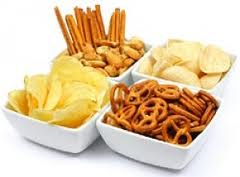 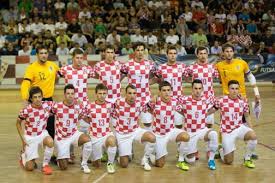 *1/3 djece svakodnevno se bavi tjelesnom     aktivnošću više od 1 sat dnevno
   *dječaci su više tjelesno aktivni
   *tjelesna aktivnost opada s porastom dobi  
     naročito kod djevojčica
   *povećava se broj pokvarenih zubi zbog 
     slatkiša i loše higijene usne šupljine
Prehrana i piramida zdrave hrane
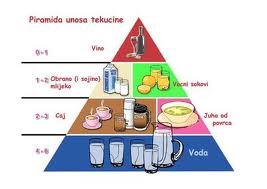 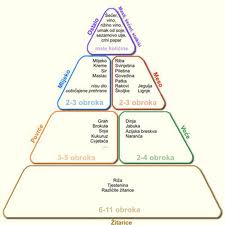 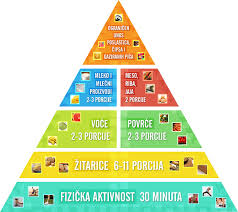 Namirnice su podijeljene u šest skupina
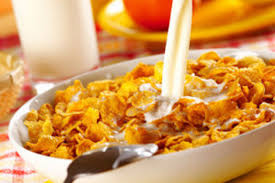 Bazu piramide čine proizvodi od žitarica
   uključujući rižu,zob ( zobene pahuljice ),   tjesteninu i kruh (najbolje crni ili integralni).
   Vrlo vrijedne namirnice su i mahunarke
   ( grah, grašak, leća i bob ).
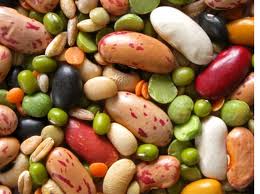 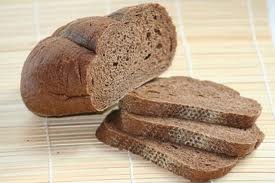 Svakodnevno treba jesti puno povrća
(naročito zelenog lisnatog, poput špinata i 
blitve) te svježeg voća koji čine slijedeću 
stepenicu piramide.
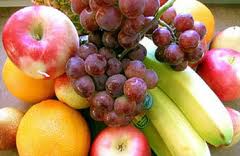 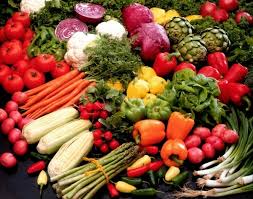 Treću stepenicu piramide čine:
   - mlijeko i mliječni proizvodi ( jogurt, mlijeko,  sir ) 
   - meso, perad, ribe i jaja.




   Te su namirnice bogate bjelančevinama koje izgrađuju naše mišiće i daju snagu.
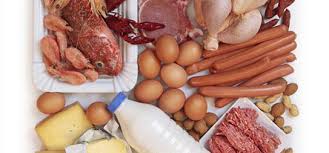 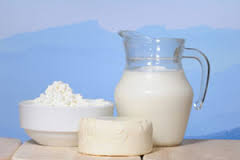 Na samom su vrhu piramide namirnice koje 
sadrže visok udjel masti, šećer i sol
te ih treba uzimati u malim količinama.
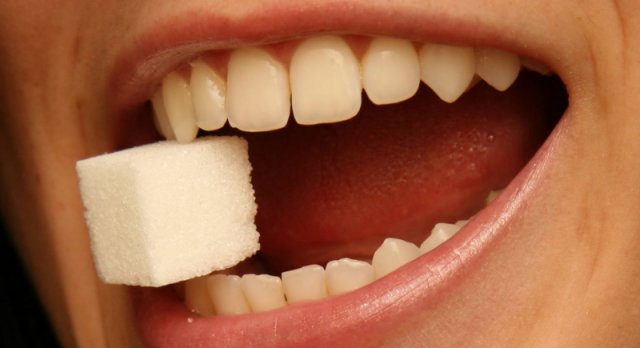 PREHRAMBENE SMJERNICE ZA DJECU
NEKOLIKO SAVJETA ZA PRAVILNU PREHRANU
 

         - jedi raznovrsne namirnice
        - doručak ne preskači (ako preskočiš, pospan   
           si u školi)
        - uzimaj hranu 5x dnevno( tri glavna i dva  
           međuobroka)
        - krumpir, rižu i žitarice jedi 3x tjedno
        - jedi voće i povrće svaki dan
Pij dovoljno mlijeka i jedi mliječne proizvode
     - barem pola litre mlijeka svaki dan
     - jogurt, mliječni puding, sir, sirni namazi


NE ZABORAVI NA meso, perad, ribu, jaja i mahunarke.
- jedi manje masnu hranu.




Ne dodavati sol u pripremljenu hranu i izbjegavaj jako soljene namirnice
Brza hrana i grickalice su namirnice koje sadrže velike količine soli.
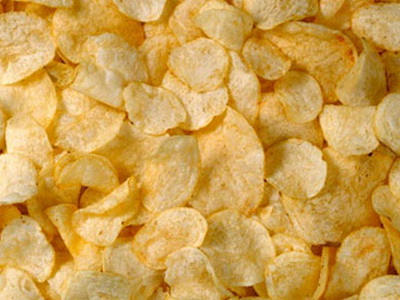 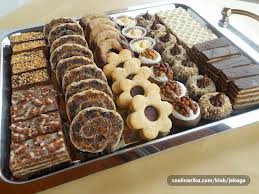 BUDI UMJEREN PRI UŽIVANJU SLASTICA I       SOKOVA
    -izbjegavati zaslađene napitke 
    -umjesto slastica radije pojesti voće ili orahe

PIJ DOVOLJNO TEKUĆINE, PREDUHITRI ŽEĐ
   - najmanje 5 čaša tekućine na dan
   - obična voda je najbolji izbor!
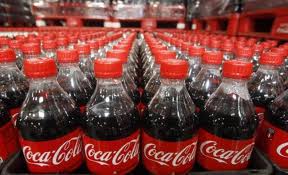 Zajednički obrok s obitelji ili prijateljima najbolji je način uživanja u hrani.
   Odvojiti dovoljno vremena za jelo, jedi polako i uživaj u hrani.

          Dobra školska svjedodžba 
           ima porijeklo u doručku !!
            (skandinavska poslovica)
Higijena
Svi smo upoznati s činjenicom da su osnova za zdravlje i sprečavanje bolesti dobre higijenske navike koje se stječu u najranijem periodu života. Nažalost, velik broj djece, mladih pa i odraslih ljudi ne održava osobnu higijenu na odgovarajući način.
Osobna higijena uključuje:
   - pranje ruku i lica,
   - pranje kose i tijela,
   - higijenu usne šupljine i zuba,
   - korištenje dezodoransa,
   - higijenu odjeće, obuće, životnog prostora,
   - korištenje papirnatih ručnika kod kihanja i      kašljanja,
   - izbjegavanje diranja nosa, lica, lizanja prstiju nakon upotrebe zahoda
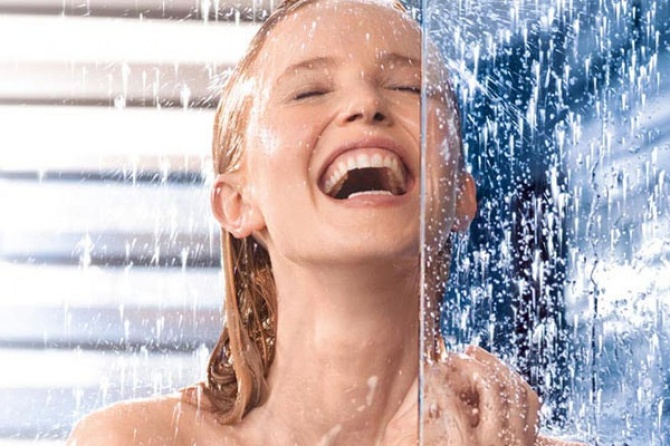 PRANJE TIJELA
Navike pravilnoga pranja tijela treba
   provoditi svakodnevno, najbolje navečer,   prije odlaska na spavanje;
   - kupanjem u kadi ili tuširanjem;
   - koristiti umjereno toplu vodu;
   - nakon tuširanja tijelo treba dobro istrljati  ručnikom jer time pospješujemo cirkulaciju.
Neugodan miris i njegovo sprečavanje
Stoga je važno prati cijelo tijelo svaki dan, a neke dijelove tijela i više puta na dan npr. noge, intimne dijelove tijela, pazuhe. Poslije pranja treba obući čisto donje rublje i čarape. Ljudi često imaju problem s neugodnim mirisom nogu. Zato:
    - redovito peri noge,
    - koristi pamučne čarape(bijele-sportske),
    - češće mijenjaj obuću,
    - obuću redovito prozrači i suši,
    - tenisice peri u perilici,
    - nakon pranja, noge dobro posuše, pogotovo prostor između prstiju,
    - nokte redovito podrezuju.
Higijena ruku
Prljavim rukama se prenosi većina zaraznih bolesti nečistim rukama.
 Područje oko noktiju i između prstiju idealno je mjesto za razvoj i razmnožavanje uzročnika bolesti. Navika pravilnog i redovitog pranja ruku vještina je koja se usvaja u najranijem djetinjstvu.
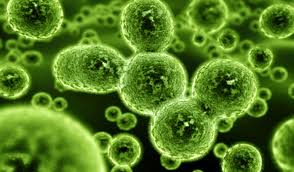 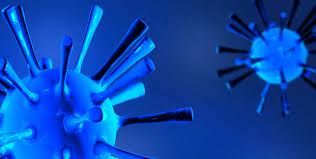 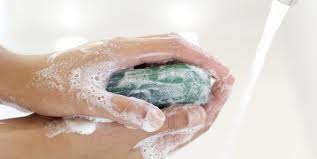 Ruke je potrebno prati:
   - prije jela
   - poslije:kašljanja, kihanja,
                 brisanja nosa,
                 korištenja zahoda,
                 nošenja smeća,
                 kontakta s bolesnikom.
Pranje ruku
Ruke peremo toplom vodom i tekućim sapunom. 
Moramo dobro nasapunati dlan, nadlanice, područje između prstiju, ispod noktiju, po mogućnosti koristiti četkicu.
 Zatim ruke treba isprati pod tekućom vodom i posušiti papirnatim ručnikom, a ako se koriste pamučni ručnici, onda svaka osoba treba imati svoj ručnik.
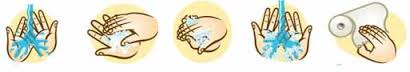 ZARAZNE BOLESTI
VODENE KOZICE (VARIČELE)
Vodene kozice je zarazna bolest koju karakterizira svrbež  i osip na koži (mjehurići ispunjeni tekućinom) koji pucaju i pretvaraju se u kraste.
Većina djece zarazi se virusom do svoje desete godine
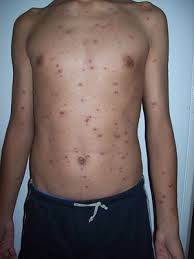 PROLJEV
Proljev je česta smetnja i uglavnom nije opasan po zdravlje. Mnogi dobiju proljev jednom do dva put godišnje, uglavnom ne traje više od 2 do 3 dana. 
Proljev dobijemo kad ne peremo ruke te jedenjem i pijenjem zaražene hrane i vode.
Učestalo pranje ruku te odgovarajući postupak sa hranom spriječit će širenje većine bolesti.
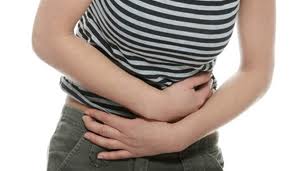 Svrab
Kožna promjena (bolest) koja se prenosi s čovjeka na čovjeka u dugotrajnijem bliskom kontaktu (obitelj, škole, vrtići),preko rublja, odjeće,posteljine, spavanjem u istom krevetu.
 Javlja se intenzivni svrbež  kože koji se pojačava noću i u toplini, danju su smetnje blaže. Svrbež je najjači u preponama i pazusima.
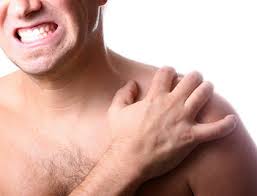 Ako zapamtite sve prethodno navedeno onda ćete biti:
Sretni             +     zadovoljni sobom 





                         a nećete biti…
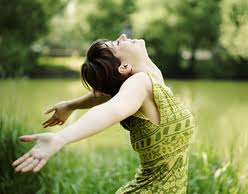 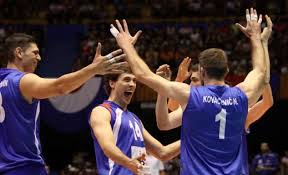 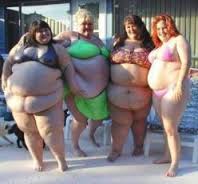 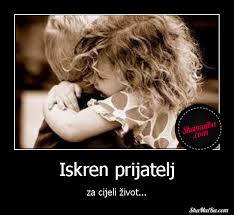 Imat ćete prijatelje 


                             
                                +


                                              ljubav
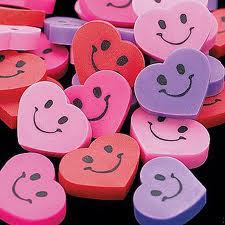